8 – Al’haraz tahini
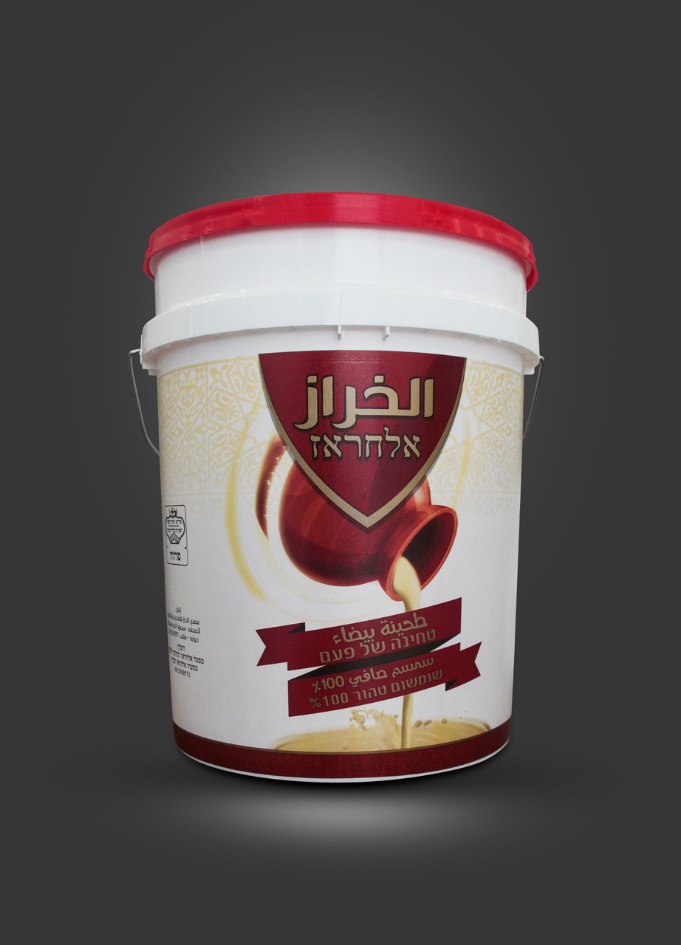 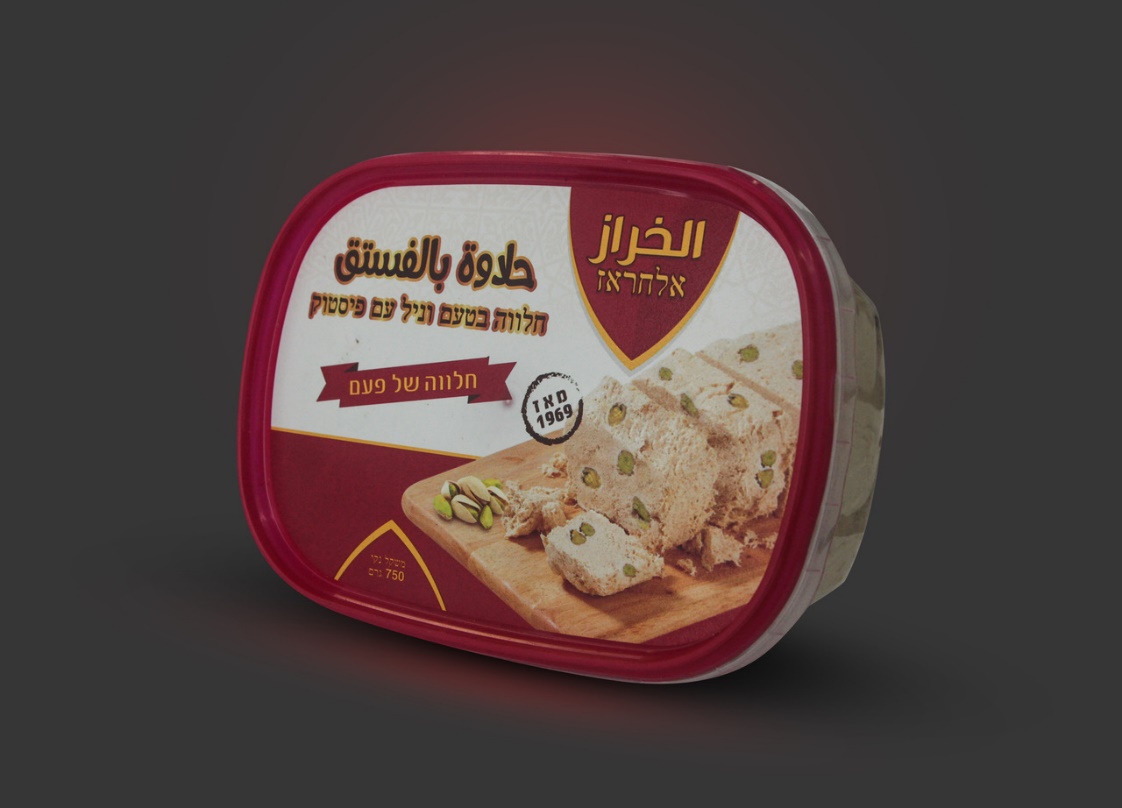